Сюжети та образи 
Старого Заповіту
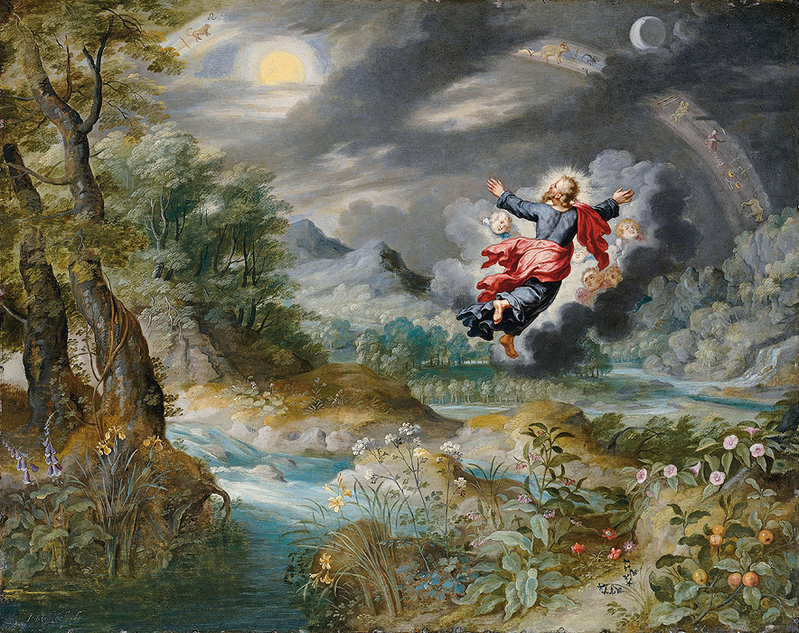 Ян Брейгель молодший. Бог створює Сонце, Місяць і зорі (ХVІІ ст.)
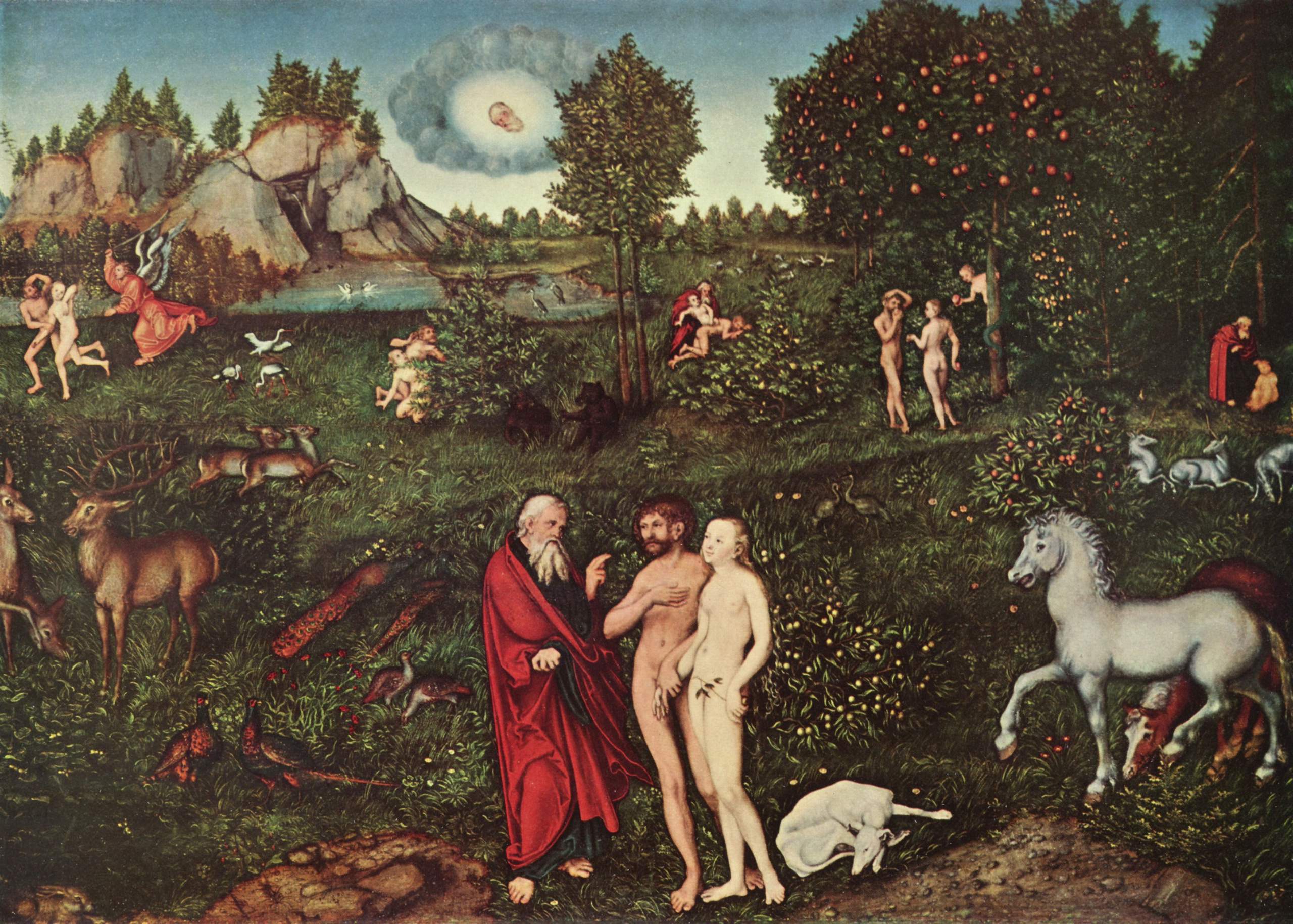 Лукас Кранах старший. Рай (1530)
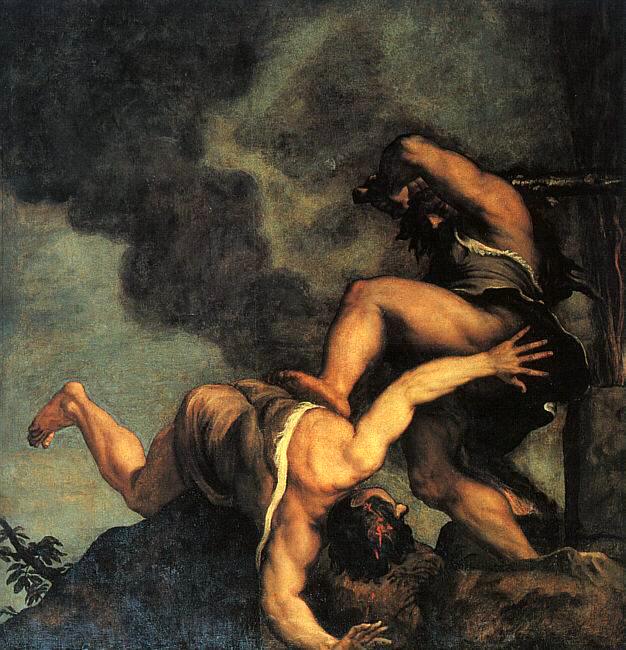 Тіціан. Каїн і Авель (1543-1544)
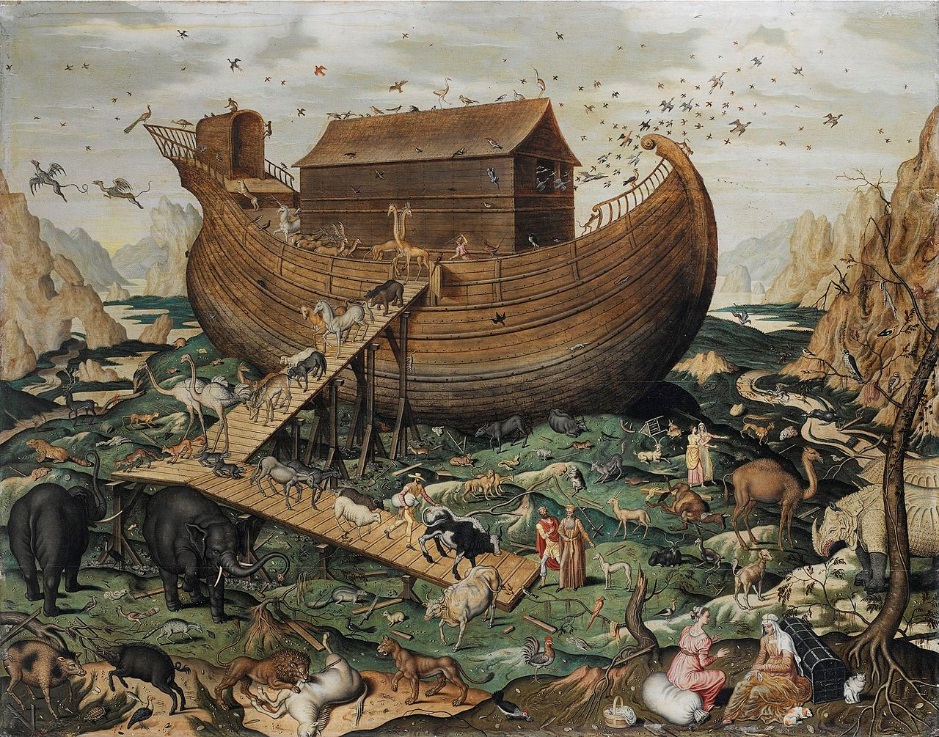 Сімон де Майль. Ковчег Ноя біля гори Арарат (1570)
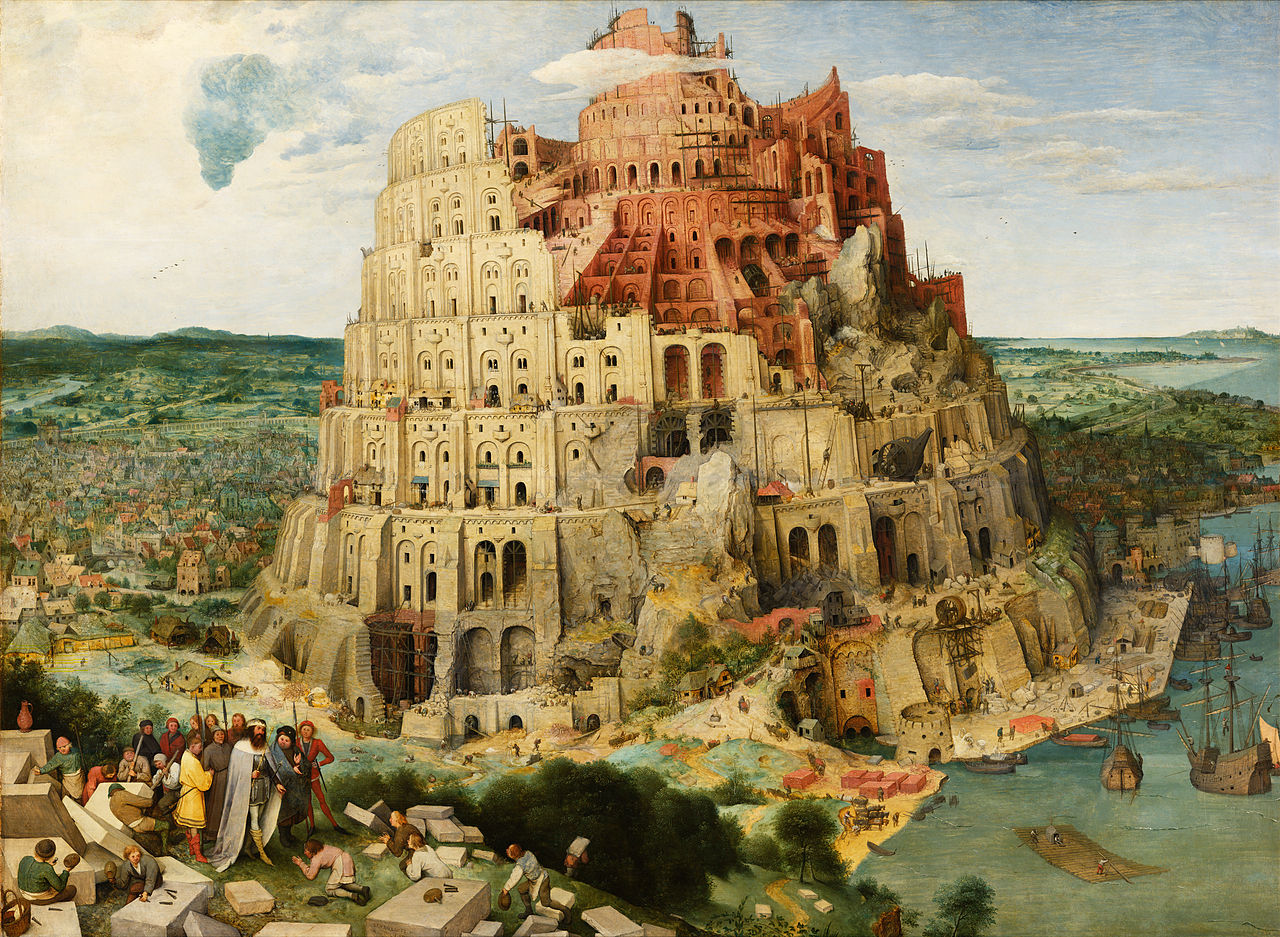 Пітер Брейгель старший. Вавилонська вежа (1563)
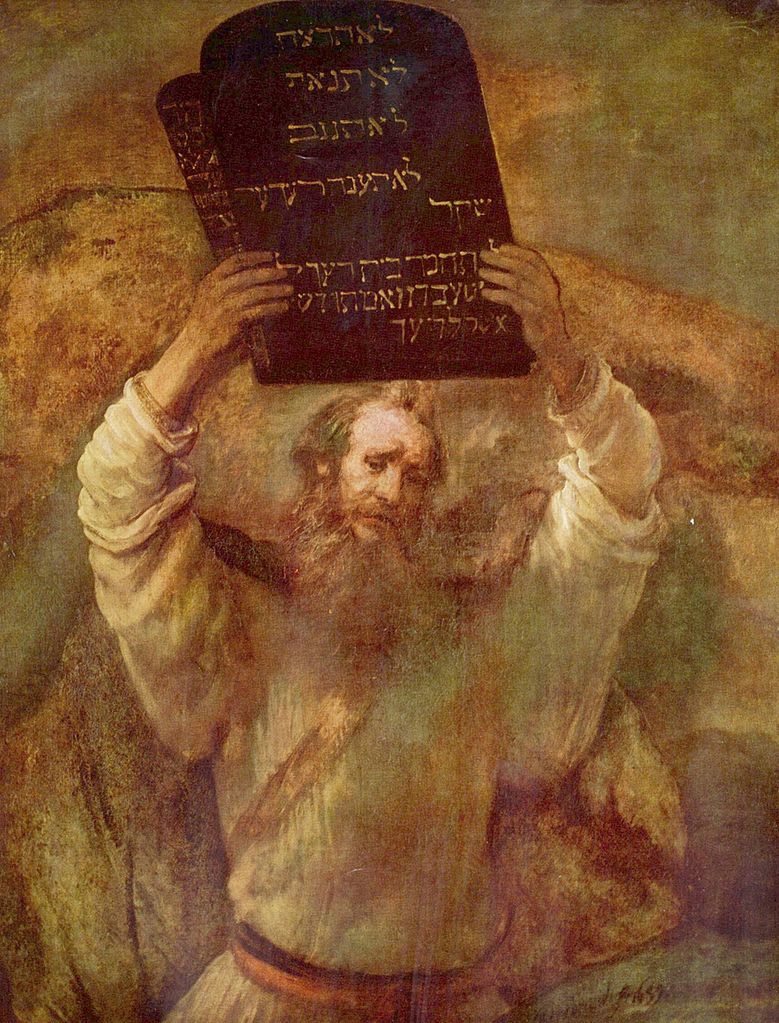 Рембрандт. 
Мойсей і скрижалі Закону (1659)
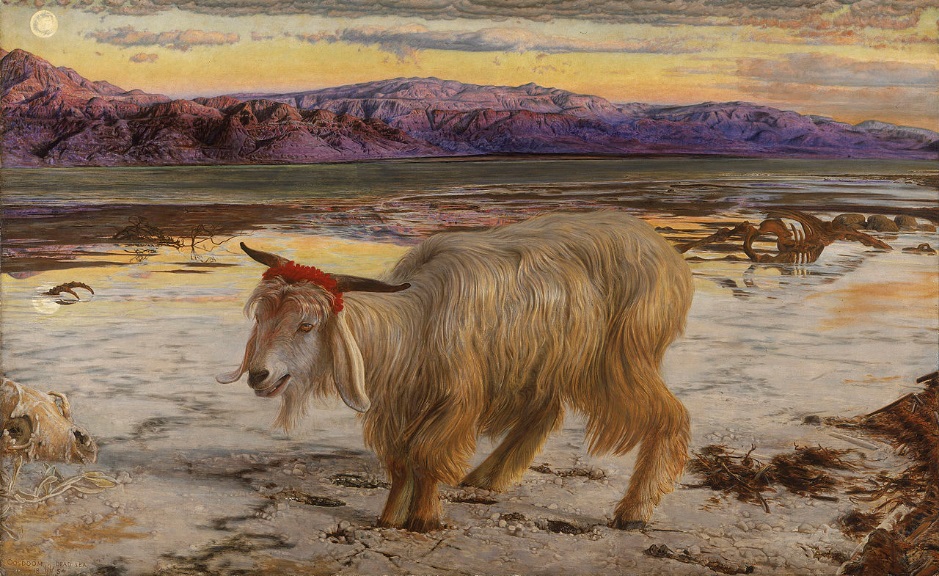 Вільям Холман Хант. Цап-відбувайло (1854-1856)
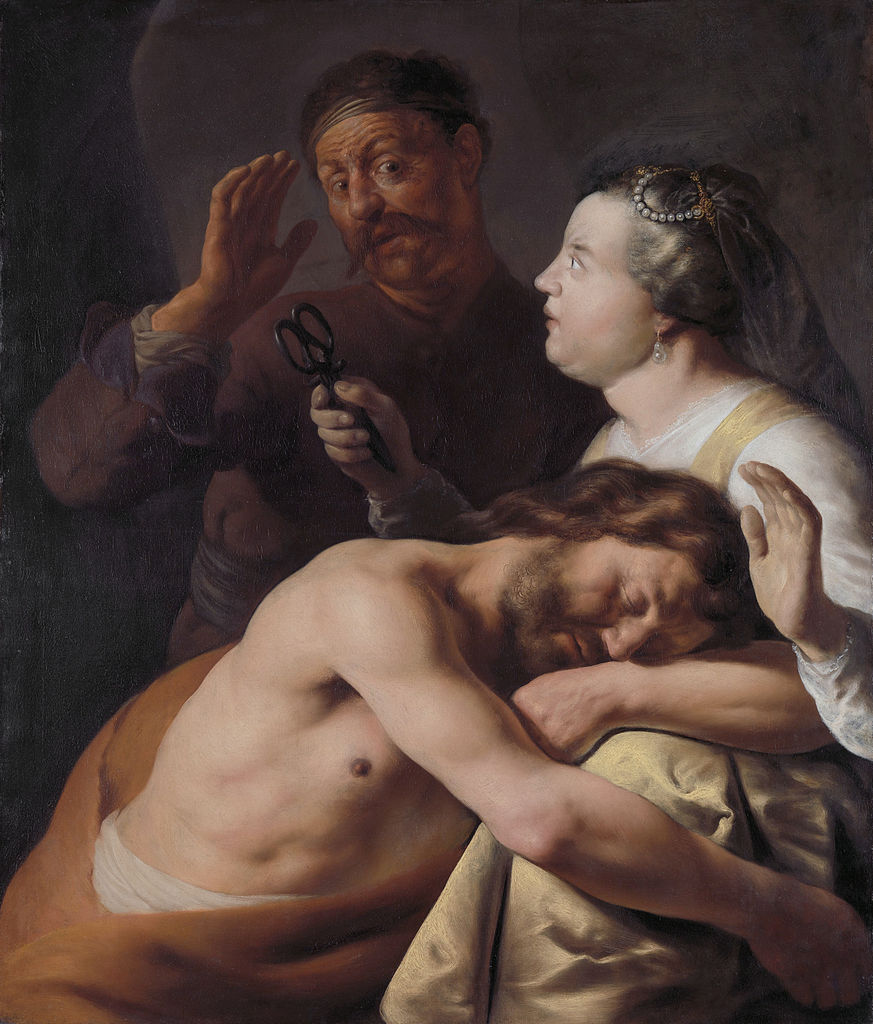 Ян Лівенс. 
Самсон і Даліла 
(1630-1635)
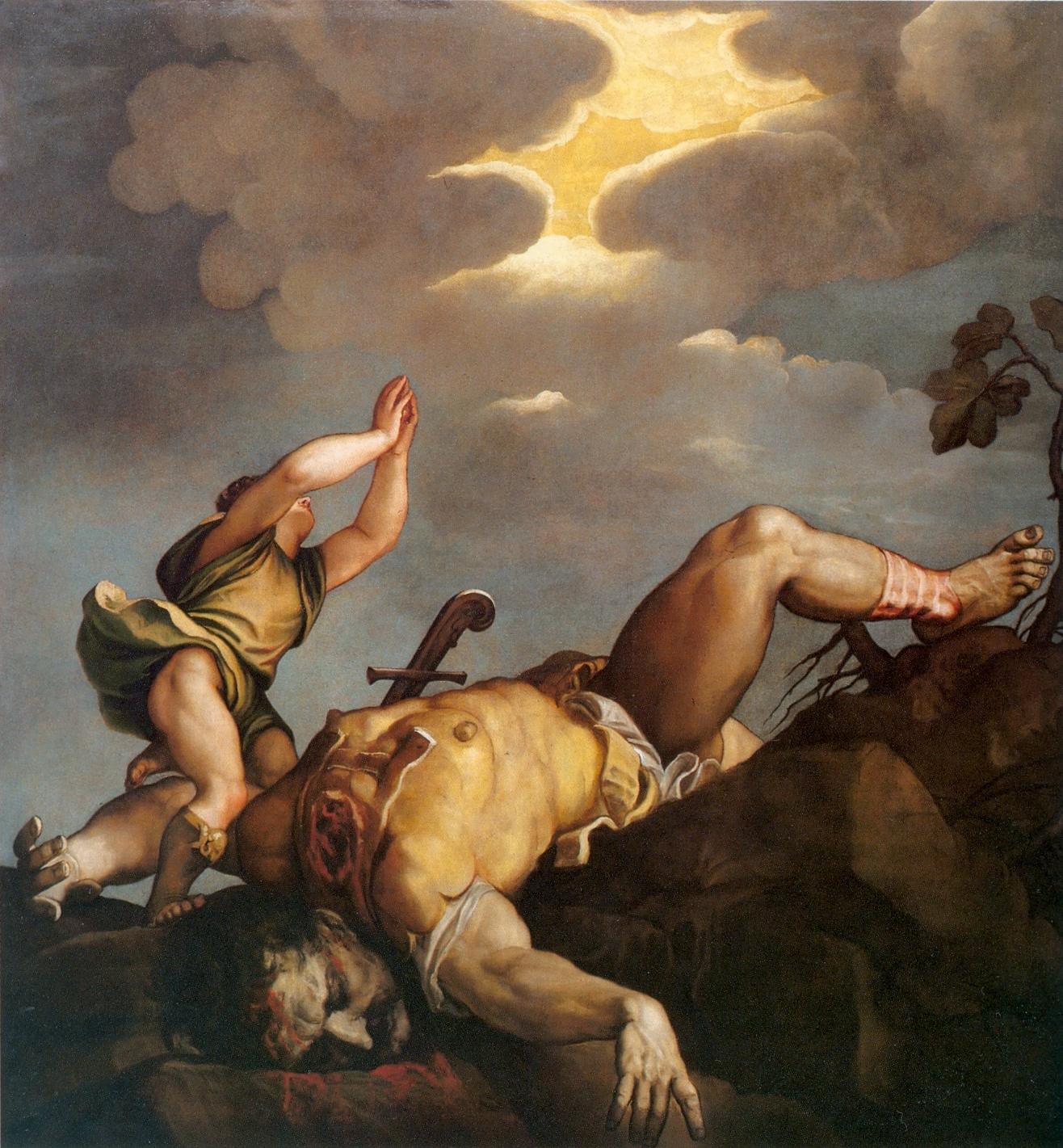 Тіціан. Давид і Голіаф (1543-1544)
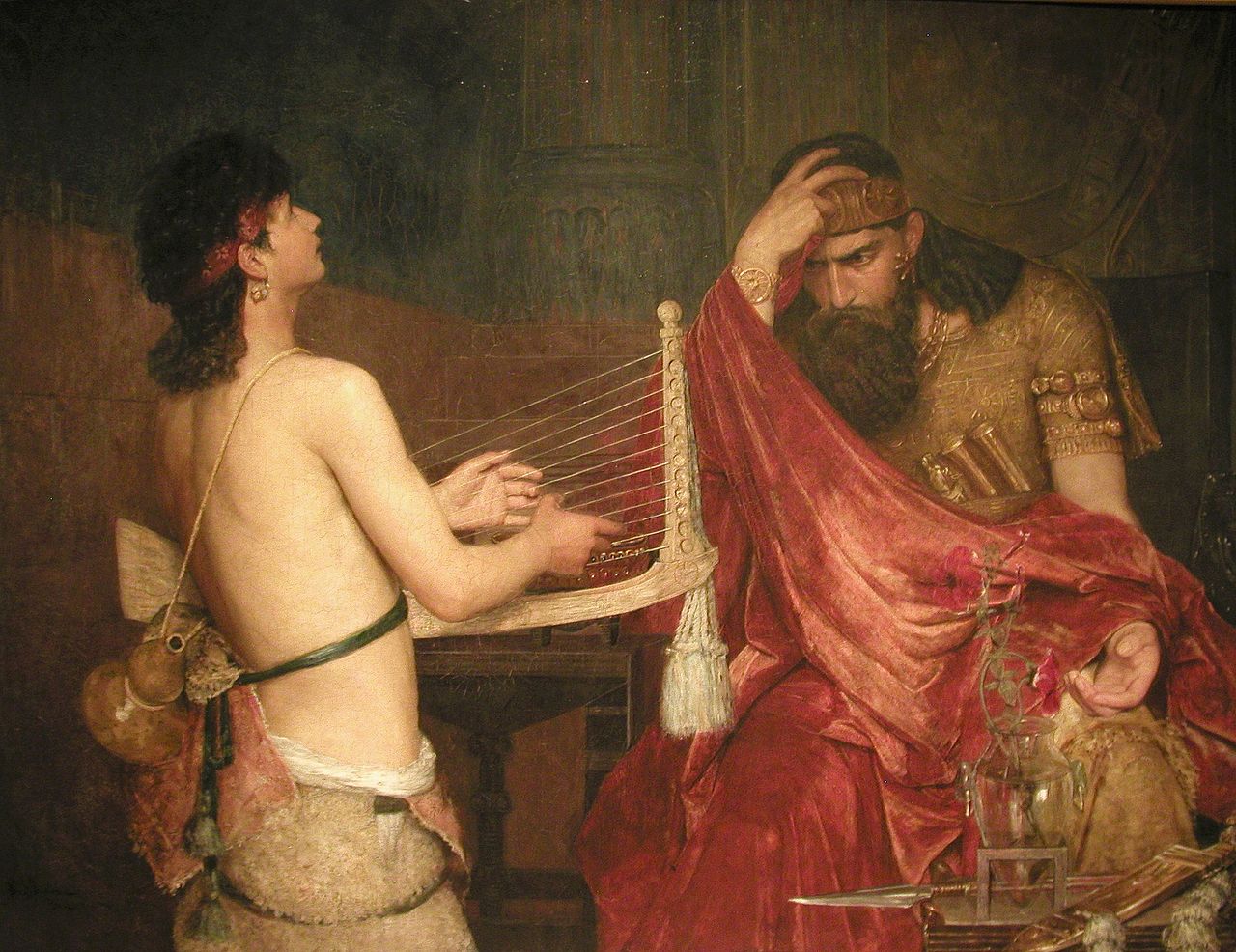 Ернст Юсефсон. Давид і Саул (1878)
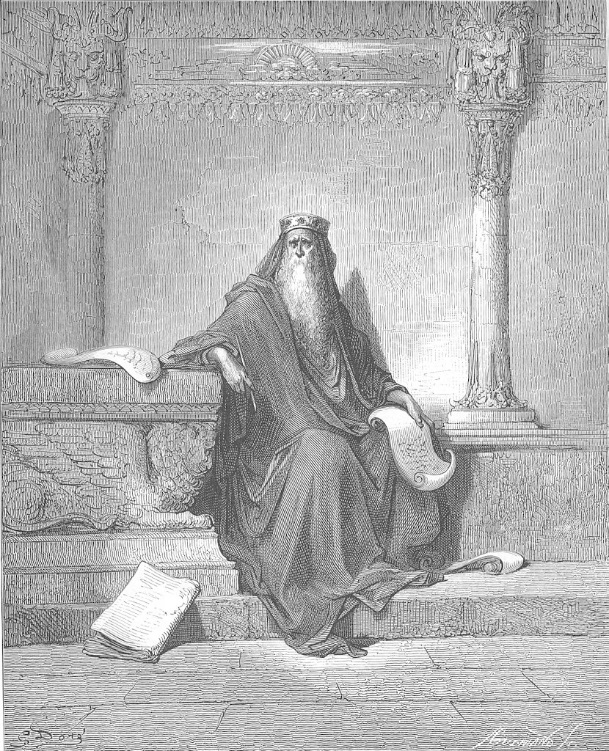 Гюстав Доре. Цар Соломон у похилих літах (1866)